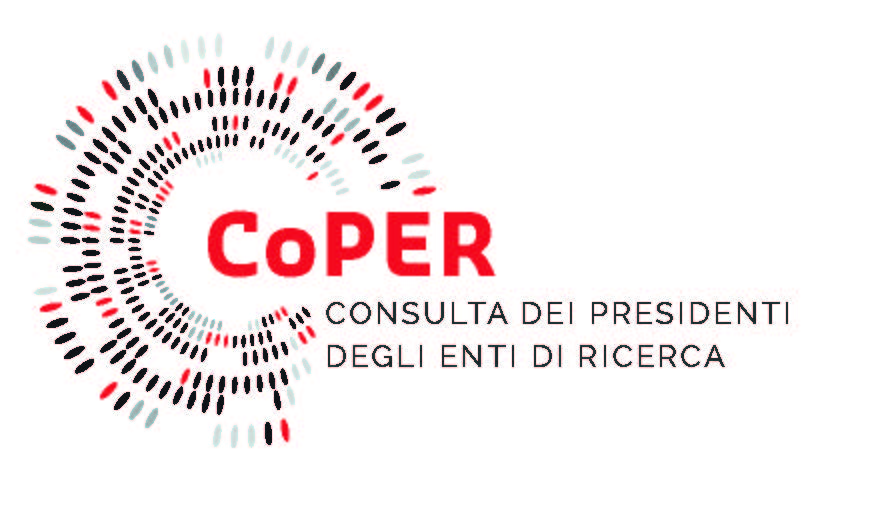 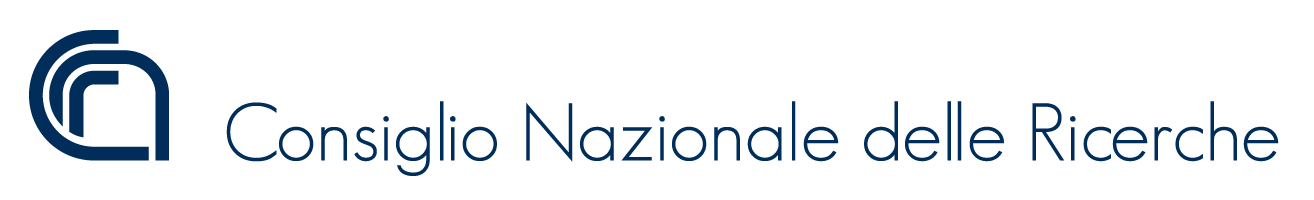 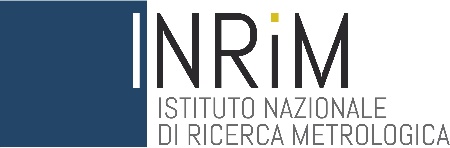 Monitoraggio delle APC negli EPR. Contesto, motivazioni, attuazione
Silvia Giannini1, Roberta Maggi2, Emanuela Secinaro3
1ISTI-CNR, Biblioteca dell’Area della Ricerca di Pisa; silvia.giannini@isti.cnr.it
2IMATI-CNR, Biblioteca dell’Area della Ricerca di Genova; maggi@area.ge.cnr.it
3Istituto Nazionale di Ricerca Metrologica, Torino; e.secinaro@inrim.it
Incontro CoPER - CODIGER
16 maggio2023
Contesto
Sistema editoria scientifica e Valutazione della 
Ricerca
Valutazione della ricerca

criteri basati su indici matematici e statistici (indicatori bibliometrici);
necessità per gli autori di pubblicare in sedi editoriali prestigiose, su riviste ad alto fattore di impatto o etichettate come «eccellenti» per essere ben valutati e progredire nelle loro carriere.
Editoria scientifica

L’accesso alle pubblicazioni è ostacolato dall’ oligopolio dei grandi cinque editori
Il modello ad abbonamento “paga per leggere” ha portato, sin dagli anni 90, a un aumento annuale dei costi ben oltre ogni indice inflattivo
Contesto
PNSA e ARRA
Agreement on Reforming Research Assessment (ARRA) luglio 2022

https://coara.eu/agreement/the-agreement-full-text/

Coalition for Advancing Research Assessment (CoARA).

sostiene la necessità di 

riformare i processi di valutazione della ricerca, riconoscendo i diversi risultati, le pratiche e le attività che massimizzano la qualità e l’impatto della ricerca stessa.
PIANO NAZIONALE DELLA SCIENZA APERTA (15 giugno 2022)
Accesso alle pubblicazioni
Open Data
Valutazione della ricerca
Comunicazione, formazione e informazione
Open data sanitari (Covid-19, etc)
Il passaggio al modello “paga per pubblicare” dovrebbe portare a un mercato meno rigido MA occorre tenerlo sotto controllo 
implementando il monitoraggio delle spese di pubblicazione o Article Processing Charge (APC
Motivazioni  -  Monitoraggio
Necessità di monitorare
costi per OA 
tendenze di pubblicazione autori (con quali editori pubblicano e perché)
per
acquisire informazioni indipendenti sull'andamento dei prezzi e dei costi
negoziare con gli editori in modo «informato»
favorire altri modelli di pubblicazione
partecipare a iniziative nazionali e internazionali
Attuazione - Monitoraggio
Proposta EPR
Utilizzo del repository istituzionale delle pubblicazioni (Es. Iris)
Creazione apposite voci o sottovoci di bilancio
Rendicontazione delle spese OA
Metadati bibliografici già disponibili

Richiede l’inserimento nel repository di alcuni campi per il rilevamento di:

importo APC
valuta
tipologia di rivista (Hybrid o Gold)
Richiede un’accurata compilazione delle voci per la corretta identificazione della spesa

Nome e Cognome corresponding author che paga APC
Titolo della rivista o del libro o del capitolo
Titolo Articolo
Editore
ISSN o ISBN
DOI
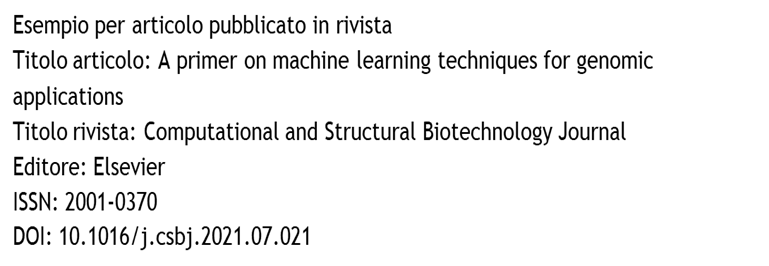 AttuazioneLinee guida CODAU
Attuazione
Monitoraggio - Linee guida CODAU
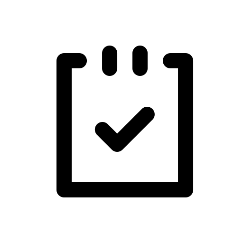 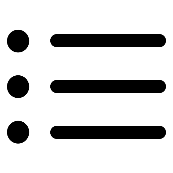 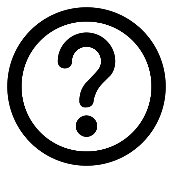 Come
Perchè
Cosa
E’ una indicazione del PNR (Piano nazionale Scienza aperta ) 
E’ un accordo con CRUI
Creare voci di contabilità «parlanti» per tre diverse tipologie di spesa
Chiedere all’ autore  della pubblicazione di compilare un modulo con campi utili alla rilevazione dei costi e all’identificazione della pubblicazione (es. titolo rivista, ISSN, titolo articolo, autore, DOI ecc…)
Linee guida inviate a novembre 2022 a tutti i Direttori Generali delle Università italiane
Conclusione e prossime azioni
PNSA indica come un asse di intervento l’accesso alle pubblicazioni 

Per garantire l’accesso è cruciale monitorare APC
Servono Linee guida per il monitoraggio

Tavolo di lavoro Open Science  CODIGER per mettere a punto le linee guida (già impostate da CoPer in bozza, con case study del CNR)
Approfondimenti…
ContestoOpen Access
Transformative Agreements
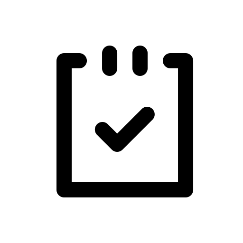 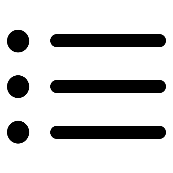 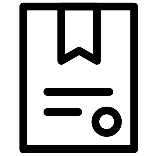 Come
Cosa
Green OA - pubblicazione in riviste tradizionali e deposito in repository istituzionale ad accesso aperto (autoarchiviazione) – EMBARGO.
Gold OA – pubblicazione in riviste fully open access peer-reviewed con pagamento delle spese di pubblicazione.
Hybrid OA – pubblicazione in riviste coperte da abbonamento + pagamento delle spese di pubblicazione in accesso aperto = DOUBLE DIPPING.
Diamond OA – sistemi di pubblicazione no-profit in carico a istituzioni accadeniche e di ricerca – non paga l’autore e non pagano i lettori.
la scienza è un bene comune;
la ricerca finanziata con fondi pubblici deve essere pubblicamente disponibile;
requisito imposto da Enti finanziatori, Istituzioni accademiche e di ricerca e da politiche nazionali.
carattere temporaneo
costi invariati
trasparenza degli accordi e dei costi
«strumento» per superare il modello «ibrido» e accelerare la tansizione verso l’accesso aperto e immediato
vs
costi elevati e non regolamentati
scarsa trasparenza degli editori
double dipping
divario tra paesi, autori e modelli editoriali
AttuazioneLinee guida CoPER – Progetto OpenAPC
elaborazione dei dataset pervenuti
arricchimento metadati tramite i data provider (CrossRef, PubMed, DOAJ, DOAB)
invio report all’istituzione (segnalazioni eventuali errori/anomalie)
creazione dataset in GitHub
creazione blog dell’istituzione
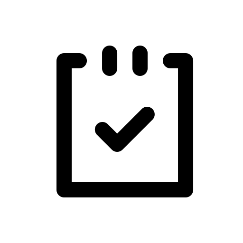 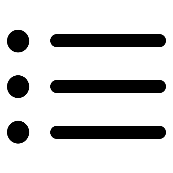 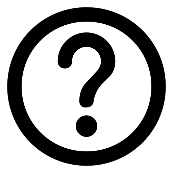 Come
Perchè
Cosa
Conoscere
Comparare
Favorire la trasparenza
Garantisce l’integrità dei dati, il controllo dei contenuti, la rimozione dei duplicati….
Impegno minimo per le istituzioni
nato nel 2014
gestito dalla Biblioteca universitaria di Bielefeld
finanziato da DFG, BMBF, OpenAIRE
raccoglie i dati sui costi sostenuti dalle istituzioni: articoli in riviste (TA e non), libri OA
partecipazione su base volontaria
nessun requisito richiesto
creazione e invio di un set minimo di dati in base a schemi prestabiliti (APC, BPC, TA)
 via e-mail
pull su GitHub
harvesting di OPAC da repository
OpenAPC workflow